Examining Short-lived Radionuclide Creation in Supernovae Simulations
Charlotte K. Johnson
Dr. Patrick Young
Department of Physics, School of Earth and Space Exploration
Arizona State University
Purpose
Computational models provide:
Guidance for observational data collection
A resource for interpreting observational data
Simulated information that cannot be recreated experimentally on Earth 

Provide insight into the history of our own solar system
Ratios of short-lived radionuclides (SLRs)
Heat source for differentiation
[Speaker Notes: Excess SLRs indicate interaction with supernova (we propose)
Heat source esp. Al26, forming planets, etc]
Progenitor Star and Supernova
15 M☉ Red supergiant
Asymmetric explosion
Velocity 1.5 times greater at the poles compared to the equator
Velocity decreases as a sine function from the poles to the equator
TYCHO stellar evolution code
[Speaker Notes: Solar metallicity]
Asymmetrical jet

Temperature and density combination effect supernovae processes
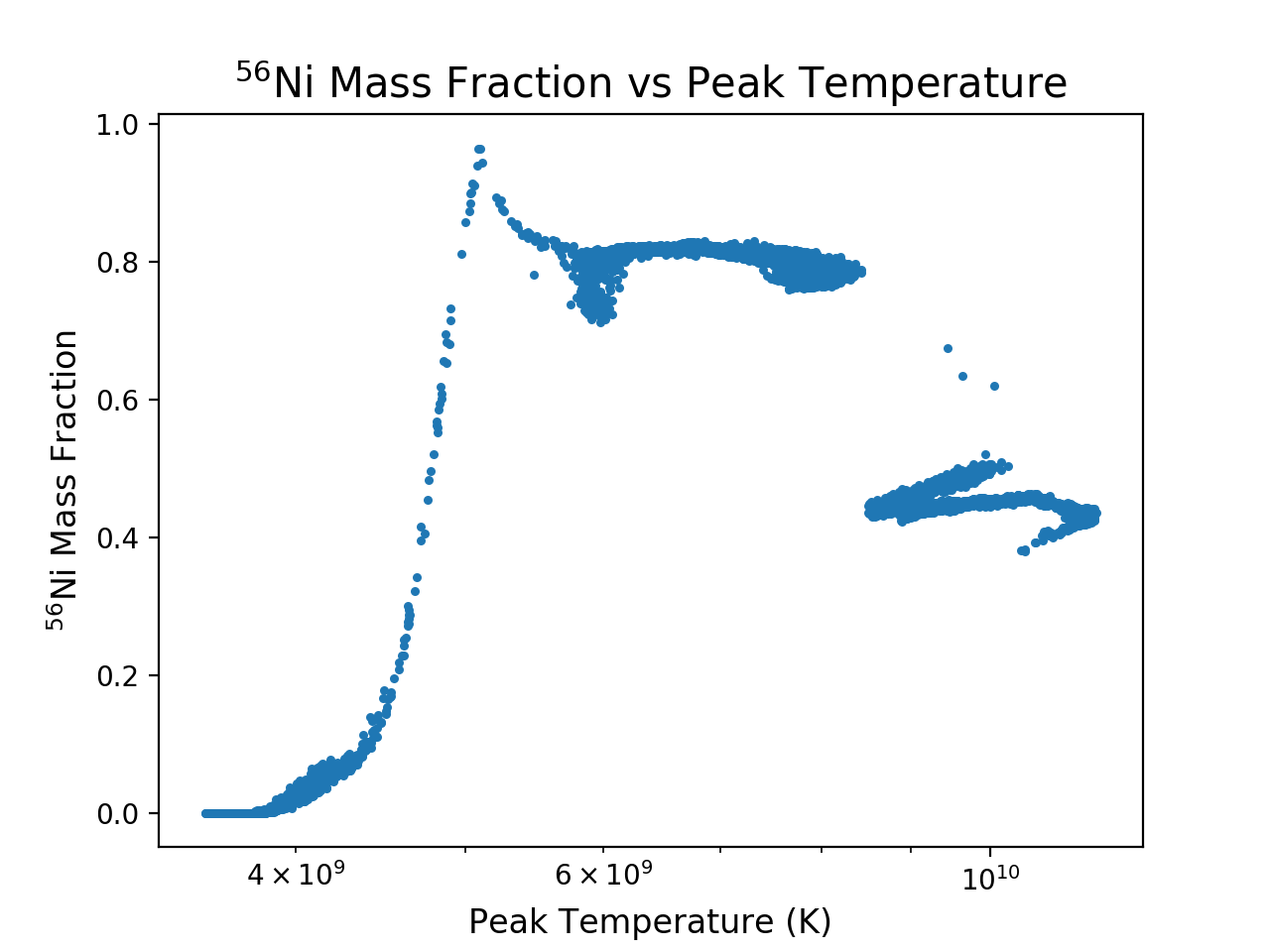 ⍺-rich Freezeout
High temperature (~1010 K) peaks of 44Ti and 56Ni
He production peak at ~1010 K
26Al as a Heat Source
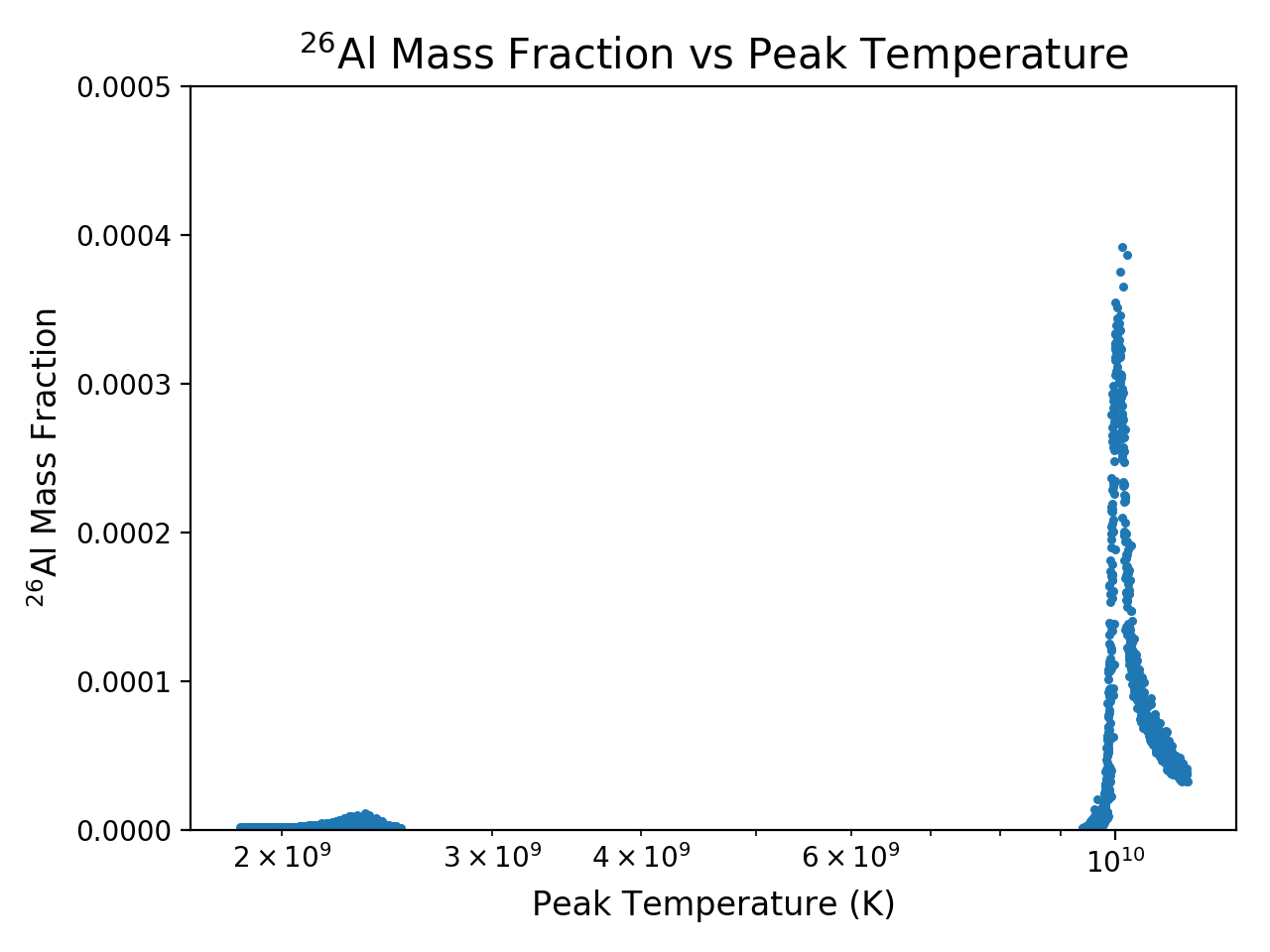 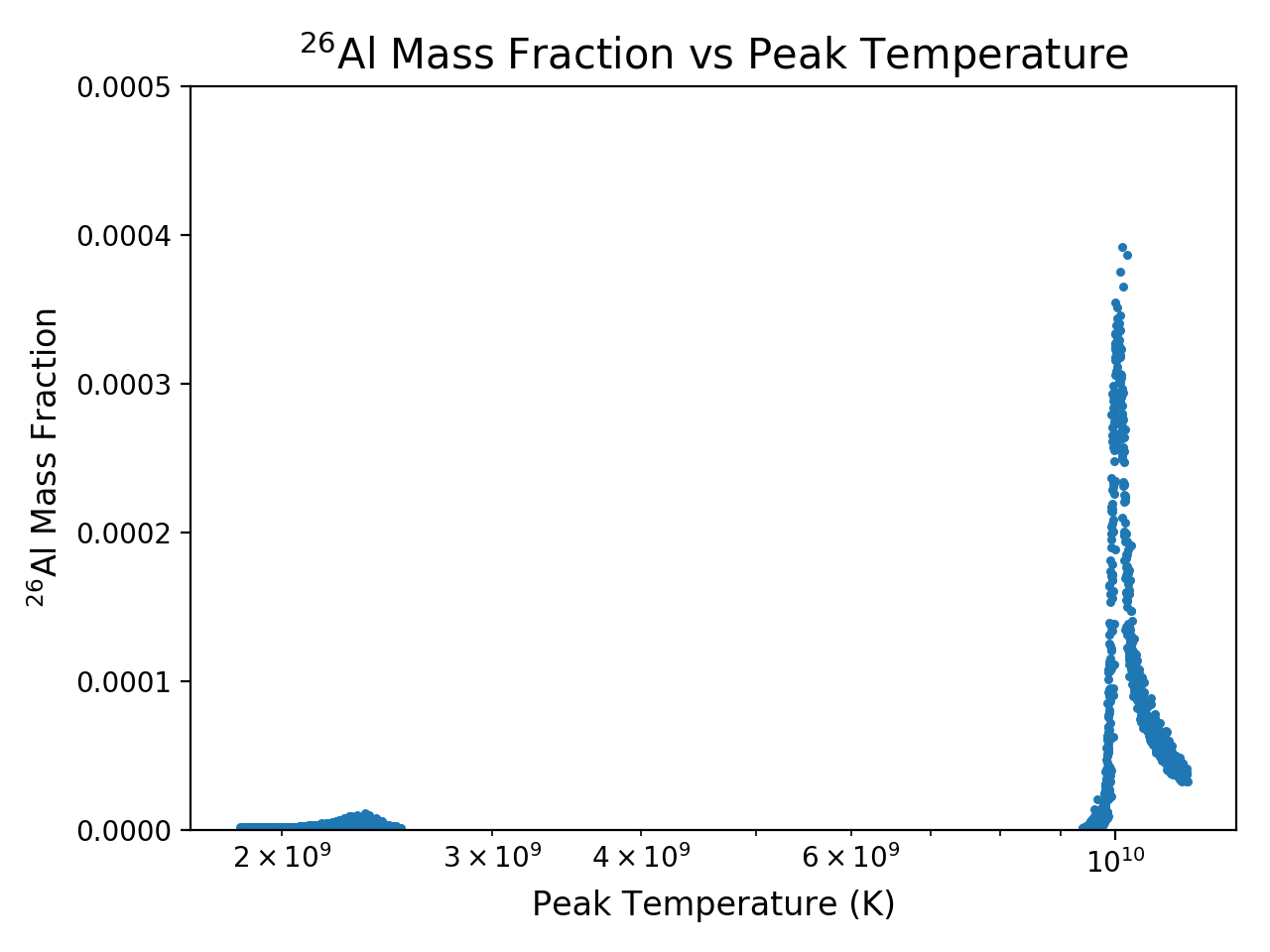 Short half-life of 717,000 years

Traces of 26Mg found on Earth

Differentiation of small-mass celestial planetary bodies 
Vesta
Future Work
Further explore SLR ratios

Explore additional supernovae geometry
Thank you!
Special thanks to the ASU/NASA Space Grant Program, Dr. Patrick Young, and Greg Vance
Questions?